ENERGETYKI – POMOC CZY PUŁAPKA?
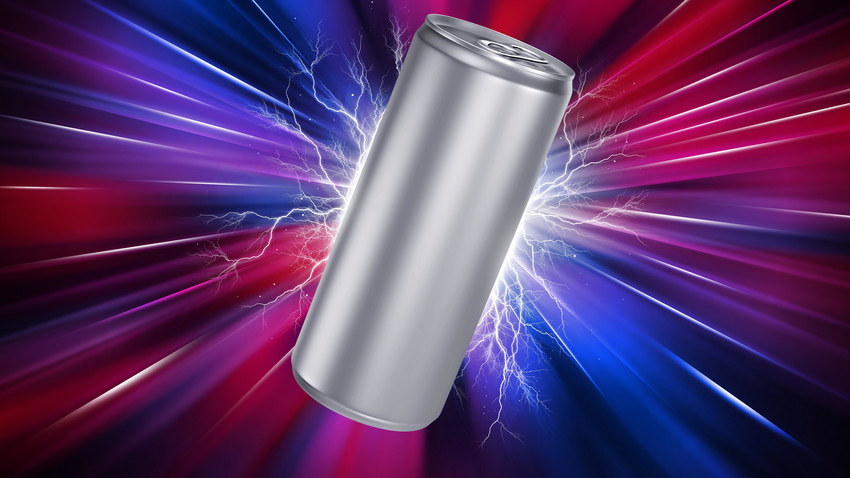 Napój energetyzujący (napój energetyczny, energy drink, potocznie: energetyk)
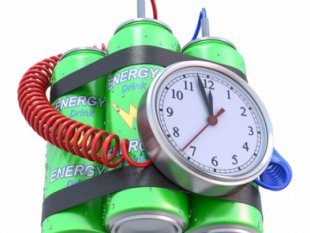 pobudzający, przeważnie gazowany napój bezalkoholowy, z reguły zawierający kofeinę, taurynę i guaranę (o składzie później)
pierwszy energy drink pojawił się w USA w 1949
w Europie po raz pierwszy wprowadzono napoje energetyzujące w 1987 (ile lat później się urodziłeś?)
A teraz tak między nami – energetyk?
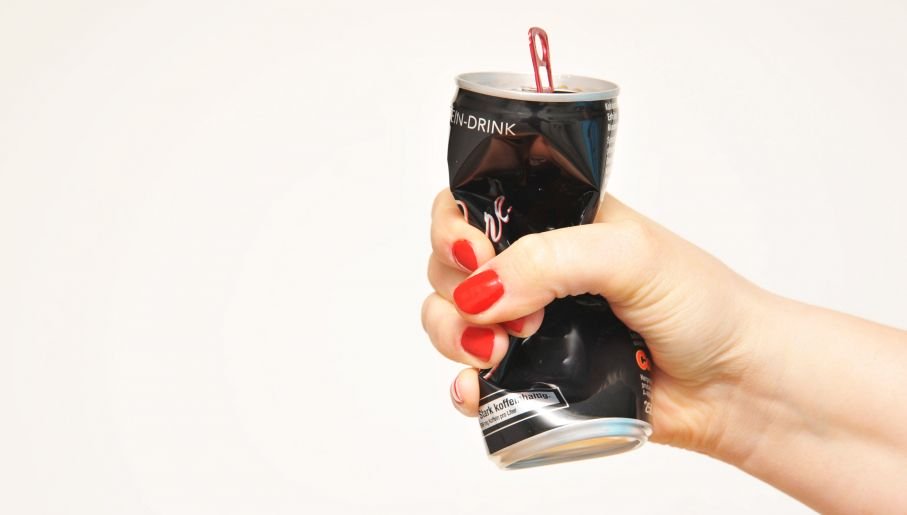 Z pewnością wiemy o czym mowa  
Mała puszka ze słodkim napojem, do kupienia za kilka złotych w każdym sklepie spożywczym. 
Dostępna dla wszystkich. 
„Cudowny” napój dodający szybko energii, polepszający koncentrację, podnoszący wytrzymałość fizyczną i maskujący stan zmęczenia i senności. 
Do tego tak bardzo modny wśród młodych ludzi. Zatem – czemu nie?
Czytałeś/aś skład któregoś z energetyków?
Doooobra – zrobiłam to za Ciebie ;) 

SKŁAD NAPOJU - Coś na co z reguły nie zwracamy uwagi, napisane małymi literami gdzieś z tyłu opakowania (w sumie ciekawe czemu?) 
Tak małe a tak istotne dla naszego zdrowia i życia… Zobacz!
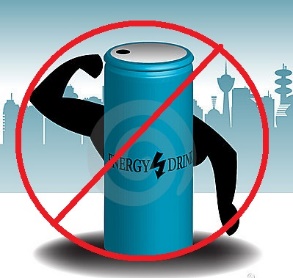 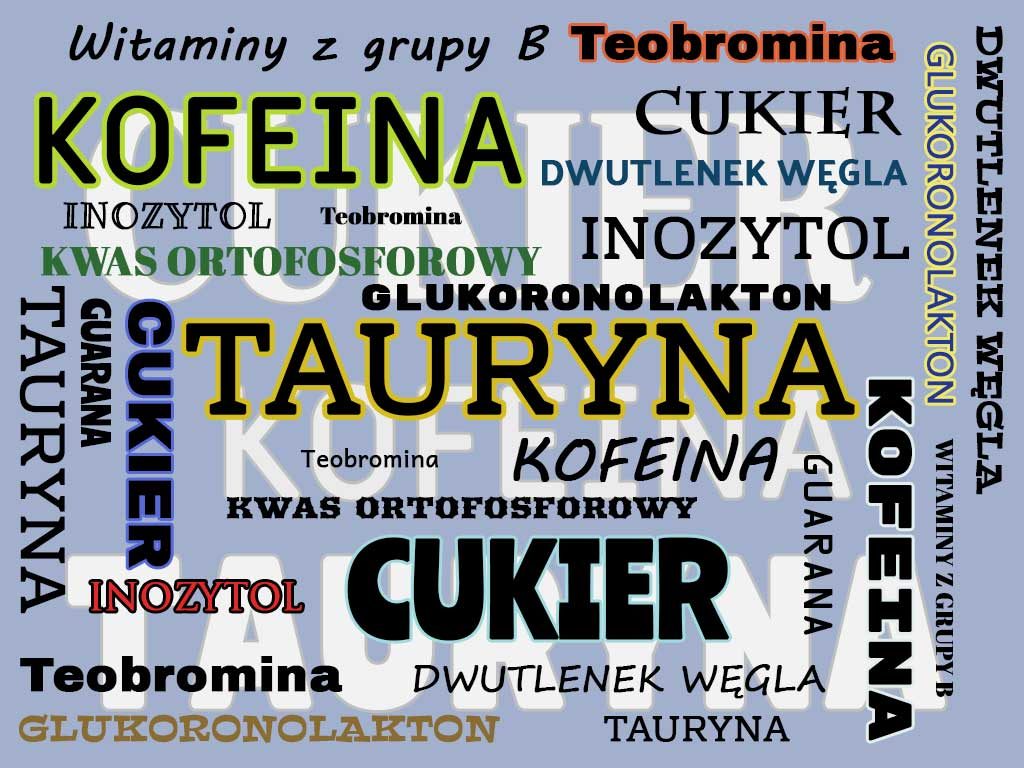 Pamiętasz największe napisy? To substancje występujące w największych ilościach.
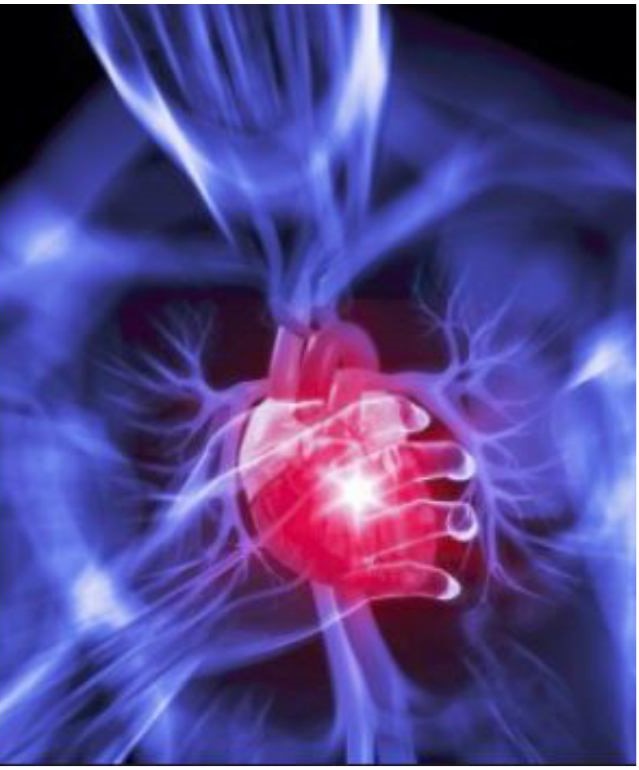 KOFEINA - 1 puszka energetyka zawiera 80 miligram kofeiny= 2,3 filiżanki kawy.
skutek: zwiększenie poziom stresu i stanów lękowych, kołatanie serca i tzw. „trzęsiączka” 
(hmm brzmi znajomo?)oraz zmniejszenie poziomu serotoniny – neuroprzekaźnika odpowiadającego za dobre samopoczucie, jej deficyt może być przyczyną  obniżenia nastroju.
TAURYNA - Negatywne skutki przedawkowania, szczególnie u młodszych osób i kobiet to: bóle w klatce piersiowej, nerwowość, nudności, drżenie rąk, skurcze, brak umiejętności koncentracji.
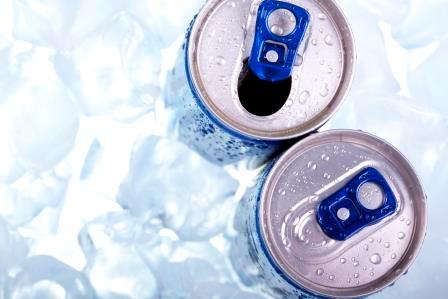 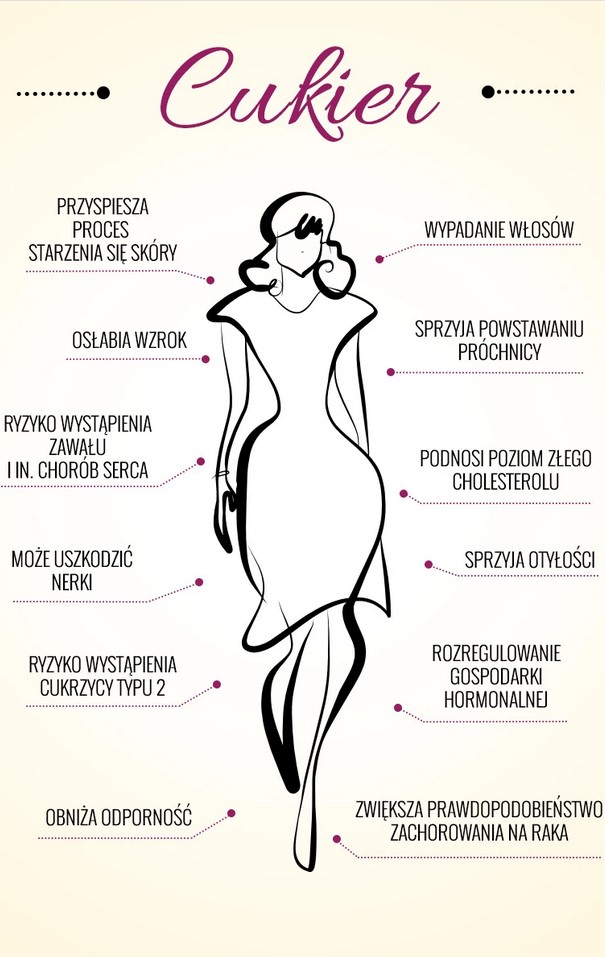 CUKIER - 1 puszka może zawierać nawet 15 łyżeczek cukru
skutek: szok glikemiczny – nagły gwałtowny wyrzut cukru do krwiobiegu, po którym występuje równie nagły spadek. To to uczucie, które mamy po świętach, gdy po uczcie zajadamy jeszcze dużo ciast i nagle jedyne o czym marzymy- to drzemka. I tak też działa energetyk, najpierw dodając nam mnóstwo energii, a po krótkim czasie odbierając ją. W efekcie mamy jej mniej po wypiciu niż przed wypiciem.
Zbyt duża ilość witaminy B

Skutek: spożycie więcej niż 34 mg witaminy B3 powoduje zaczerwienie skóry, a więcej niż 3000 mg może powodować uszkodzenie wątroby.
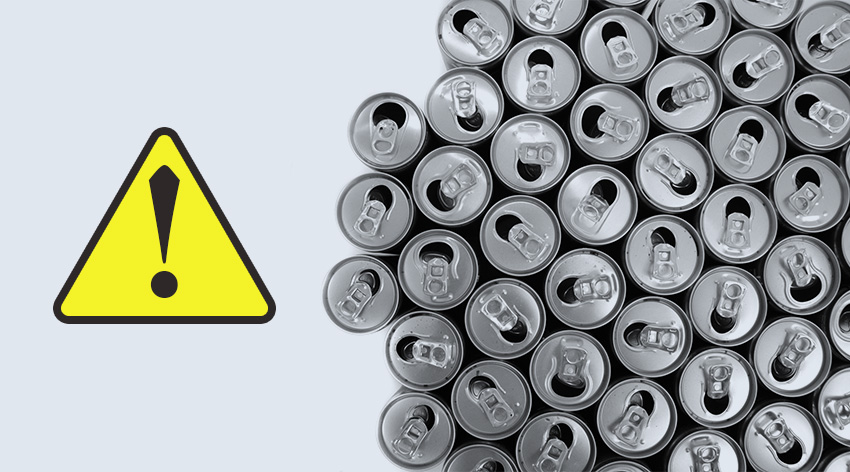 Czy na pewno doda Ci skrzydeł?? Etapy działania energetyka po jego wypiciu.
10-15 minutaDo krwi dostaje się kofeina, tauryna i cukier. Zaczyna wzrastać ciśnienie krwi i puls.15 – 45 minutaW tym okresie poziom wchłoniętej kofeiny osiąga najwyższy pułap. Ciało i umysł zostają mocno pobudzone.30 – 60 minutaKofeina zostaje w pełni wchłonięta do krwiobiegu. Teraz wzrasta stężenie cukru dodając sporej dawki energii. Niestety trwa to krótko.Po 1 godzinieStężenie cukru i kofeiny i innych związków we krwi zaczyna spadać. Witalność spada i narasta zmęczcie. Przeważnie jest większe, niż przed wpiciem cudownego napoju.5-6 godzinZawartość kofeiny spada o połowę. U niektórych może to trwać dłużej nawet o kilka godzin.12 godzinMinimalny czas aby kofeina została usunięta z krwiobiegu. Czas tez zależy od wieku, masy ciała, aktywności fizycznej, szybkości metabolizmu.12 – 24 godzinMogą występować objawy odstawienia: rozdrażnienie, bóle głowy, zły nastrój, zatwardzenie.
PODSUMOWUJĄC
Podczas regularnego picia zaczyna pojawiać się tolerancja organizmu. “Pozytywne efekty” są coraz mniej odczuwalne, natomiast te negatywne coraz bardziej. 
Powiększająca się tolerancja organizmu = wstęp do uzależnienia!
Źle wpływają na układ sercowo-naczyniowy, a w szczególności na serce. Powodują wzrost lepkości krwi, zwiększając ryzyko powstawania skrzepów. Mogą doprowadzić do kołatania, a nawet zawału serca lub udaru mózgu. Ryzyko śmierci.
Aby nie było, że straszę 
Najczęściej zgłaszanymi działaniami niepożądanymi po spożyciu napojów energetyzujących w jednym z badań były palpitacje serca lub tachykardia, niepokój, problemy żołądkowe i ból w klatce piersiowej;
działania niepożądane zgłosiło 188 z 217 badanych młodocianych użytkowników
Podsumowania ciąg dalszy
Zawierają dużo cukru. Mogą przyspieszać powstawianie cukrzycy typu II i prowadzić do otyłości.
Zwiększa produkcję adrenaliny i noradrenaliny – hormonu stresu. Mogą wzmagać stres, stany lękowe i depresję.
Mogą prowadzić do pogorszenia jakości snu i bezsenności
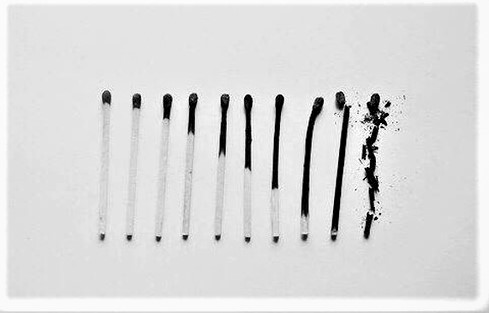 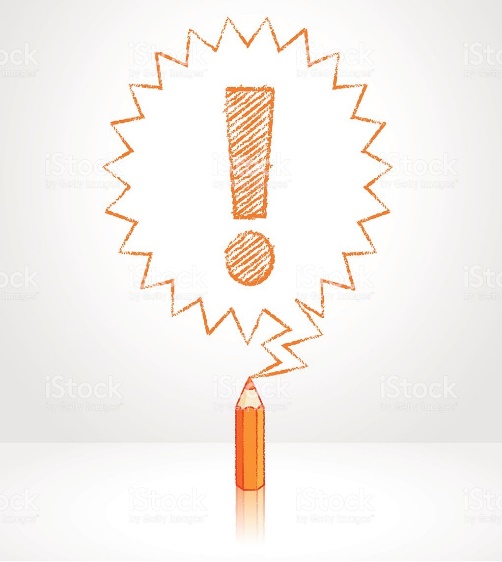 Obciążają nerki. Wypłukują znaczne ilości wody oraz minerałów z organizmu.
Uzależniają. Błędne koło wchodzenia na wyższe obroty, kiedy brakuje energii.
Zwiększają skłonności do ryzykownych i agresywnych zachowań.
Duże stężenie cukru powoduje próchnicę, nadwyręża pracę trzustki i wątroby. Obniża odporność organizmu na infekcje.
Regularne picie lub duże dawki mogą prowadzić do nieodwracalnych skutków!
Jak to więc możliwe, że tak szkodliwy środek ma się tak dobrze i jest tak popularny i łatwo dostępny? odpowiedź jest jedna.
Jeżeli nie wiadomo, o co chodzi, chodzi o pieniądze.
$$$
Sprzedaż energetyków to ogromny biznes. W Polsce dostępnych jest ponad 140 marek energetyków, które rocznie sprzedają około 110 mln litrów energetyków. W USA sam Red Bull sprzedaje około 6 miliardów (!) puszek rocznie.
Nie dokładajmy do tego biznesu. Zwłaszcza kosztem naszego zdrowia.